Минеральные ресурсы и их использование.
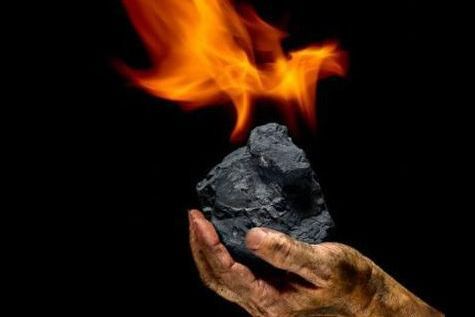 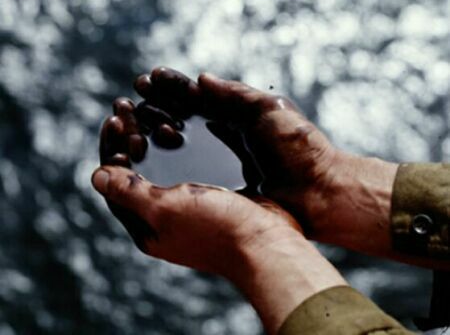 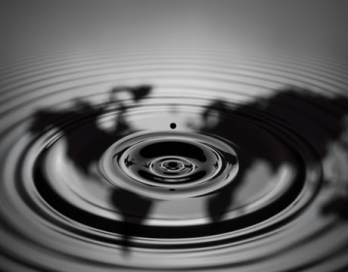 Торшина Е.А.
учитель географии МАОУ СОШ №17 
г. Липецка
Открытый (в карьерах) способ добычи
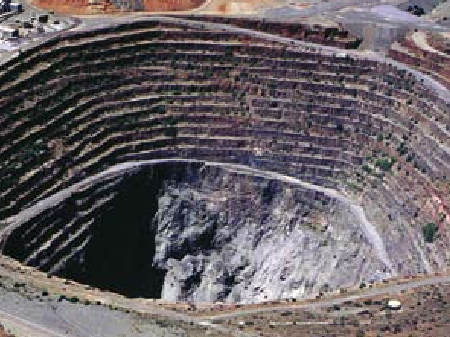 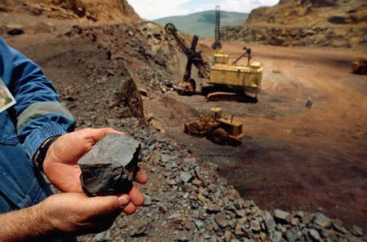 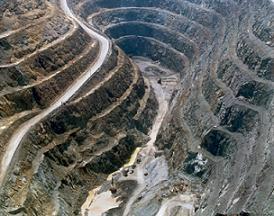 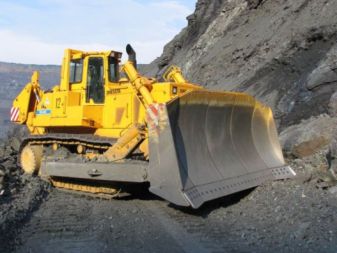 Закрытый (шахтный) способ добычи
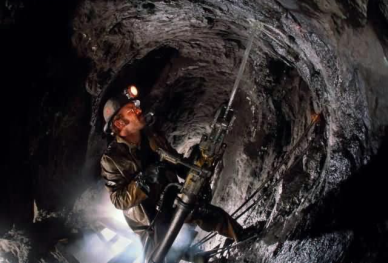 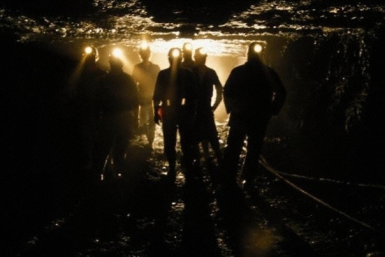 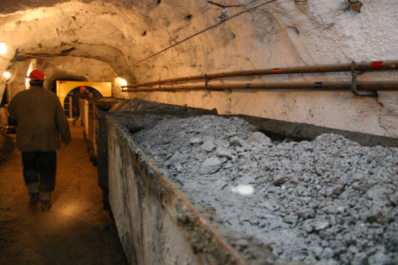 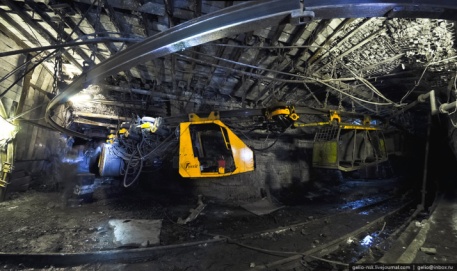 Добыча нефти и газа
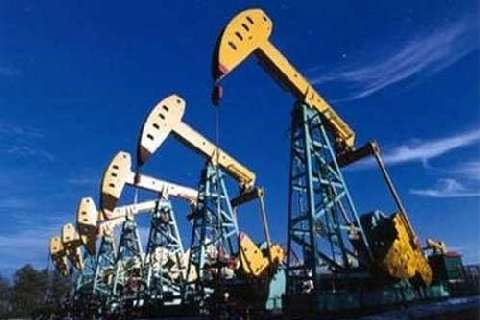 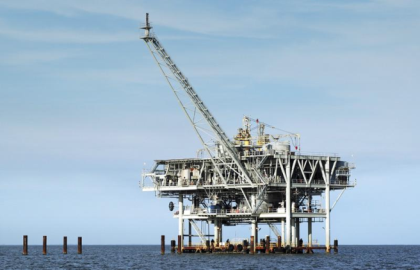 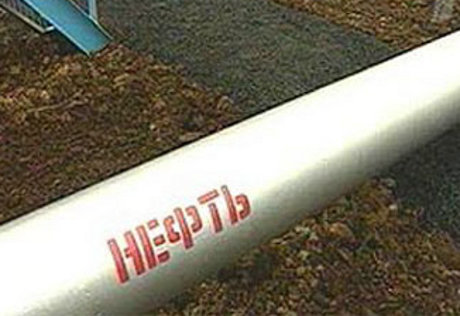 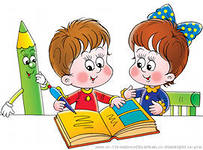 ?
Я ничего не понял, с нетерпением ждал конца урока.
!
Я все понял, у меня все получилось!!!
. На уроке было неинтересно.
Домашнее задание
Учебник &13, 
Тренажер с.21 №19, 20,  с.30 №7 ;
к/к с.10 – 11, месторождения полезных ископаемых.